Wednesday, 9:15-10:30, Salon C
Group-Based Interventions for Tier 2 An Overview of Research Supported Practices
Barbara Mitchell, Ph.D.
MO SWPBS Tier 2/3 Consultant
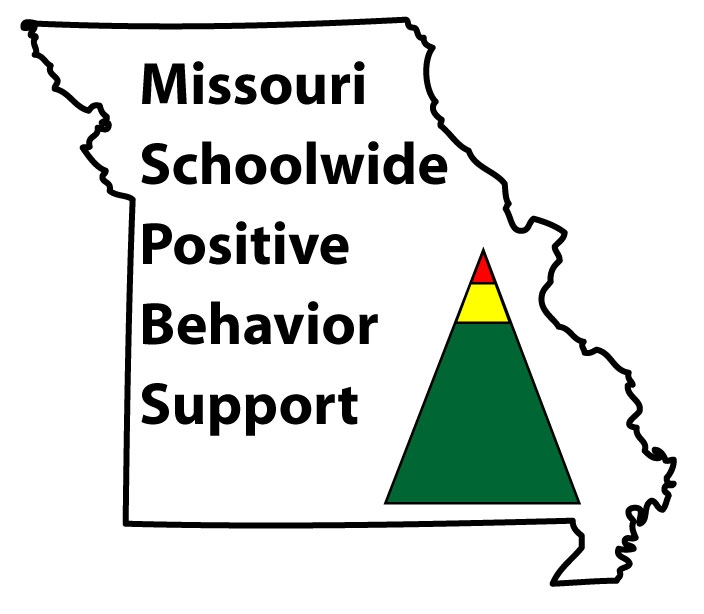 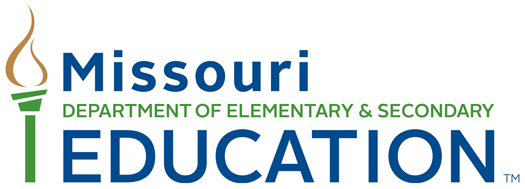 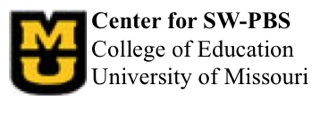 Outcome
By the end of this session you will be able to…

Identify and select interventions that fit the needs and context of students and staff. 
Check-In/Check-Out  
Social Skills Intervention Groups 
Check & Connect 
First Step to Success
MO SW-PBS
Three Levels of Implementation
A Continuum of Support for All
Academic Systems
Behavioral Systems
Tier Three
Individual Students
Assessment-based
Intense, durable procedures
Tier Three
Individual Students
Assessment-based
High Intensity
Tier Two 
Some students (at-risk)
High efficiency
Rapid response
Tier Two
Some students (at-risk)
High efficiency
Rapid response
Tier One
All settings, all students
Preventive, proactive
Tier One
All students
Preventive, proactive
MO SW-PBS
Key Features of Tier 2
Standard identification process and criteria.

A bank of research-based interventions that are continuously available and matched to identified need and function of problem.

Data used to monitor progress and make decisions.
MO SW-PBS
Purpose of Tier 2
Provide interventions to support approximately 15% of the student population who are at risk, but not currently engaging in severe problem behavior 

      			
Walker & Horner, 1996; 
Crone, Hawken & Horner, 2010, p. 7
MO SW-PBS
Purpose of Tier 2
Not all students require an intensive, individualized intervention

Research-based interventions can be effective in preventing severe problem behavior

Group-based interventions allow use of fewer resources while still providing positive effect
MO SW-PBS
The Behavior Education Program (BEP): A Daily Check-in/Check-out Intervention (CICO)
Crone, Hawken, & Horner, 2010
The Guilford Press
Crone, D. A., Hawken, L. S. & Horner, R. H.  (2010).  Responding to Problem Behavior in Schools:  The Behavior Education Program.  New York:  Guilford Press.
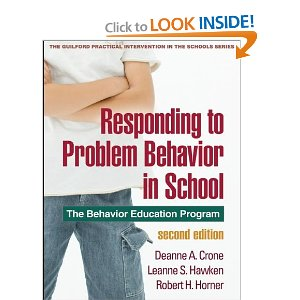 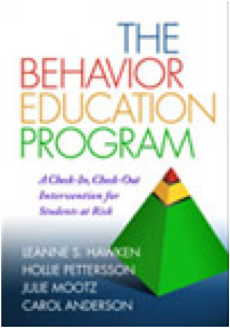 MO SW-PBS
Check-In/Check-Out
Basic Cycle
Morning check-in (Get Daily Progress Report)
Regular teacher feedback throughout day
End of day check-out
	Tally and record points
	Receive recognition
Data collection & progress monitoring
Take DPR home & return signed copy
MO SW-PBS
Video Example
MO SW-PBS
What Resources Are Needed?
MO SW-PBS
Check-In/Check-Out
Research supported practice
Decreases problem behavior
Effective for 60-75% of second tier, at-risk students
Schools can successfully implement
Less effective for students who do not find adult attention reinforcing
Use of Functional Behavior Assessment can enhance success  
                             
(Crone, Hawken & Horner, 2010, p. 11)
MO SW-PBS
Social Skills Intervention Group
Definitions & Best Practice
Example Manuals
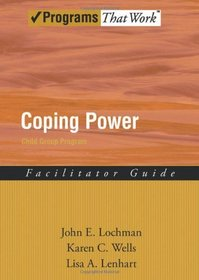 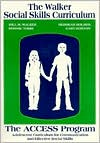 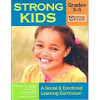 Reasons for Social Skill Deficits
Lack of knowledge
Lack of practice
Lack of cues
Lack of reinforcement
Presence of competing problem behaviors

(Elliott and Gresham, 2008)
MO SW-PBS
[Speaker Notes: There are a variety of reasons why students may demonstrate a social skill deficit….]
Instructional Approach
MO SW-PBS
Preparation Phase
MO SW-PBS
Implementation Phase
MO SW-PBS
Video Example
MO SW-PBS
Check & Connect A Student Engagement Intervention
University of Minnesota
Institute on Community Integration
MO SW-PBS
Intervention Manual - 2012
MO SW-PBS
What is Check & Connect?
Four components =
A mentor who works with students and families for a minimum of 2 years,

Regular “checks” using school data

Timely and individualized intervention - “connect”

Engagement with families
MO SW-PBS
[Speaker Notes: Check & Connect consists of 4 components (guiding principles):
A mentor works with students and partners with families for a minimum of two years, 

regularly checking on the educational progress of the student, 

intervening in a timely manner to reestablish and maintain the student’s connection to school and learning and to enhance the student’s social and academic competencies (C & C Manual, 2008, p. 1)]
What is Check & Connect?
Three Core Elements (fundamental principles)
Relationships
Focus on alterable variables
Personalized, data-based intervention
Long-term commitment
Participation in and affiliation with school
Problem solving & capacity building
Persistence-Plus
MO SW-PBS
MO SW-PBS
Video Example
Center for Adolescent Research in Schools (CARS) – training video
MO SW-PBS
Resources Needed
MO SW-PBS
Resources
*U.S. Department of Education 
Institute of Education Sciences
What Works Clearinghouse

Web = 
		http://ies.ed.gov/ncee/wwc/
MO SW-PBS
Resources
*Institute on Community Integration
University of Minnesota

Web = http://ici.umn.edu/checkandconnect

Publications = Check & Connect:  A comprehensive student engagement intervention (manual; cost is $50)
MO SW-PBS
First Step to SuccessHelping Young Children Overcome Antisocial Behavior
Walker, Golly, Severson, Kavanaugh, Stiller, & Feil
First Step to Success
Early intervention program designed to help children who are at risk for developing aggressive or antisocial behavioral patterns.

Behavior coach works with …
Student, Class Peers, & Teacher
Parents 

Friday, 9:45-11:00, Salon A
MO SW-PBS
OutcomeBy the end of this session you will be able to…
Identify and select interventions that fit the needs and context of students and staff in your setting. 
Check-In/Check-Out  
Social Skills Intervention Groups 
Check & Connect 
First Step to Success
MO SW-PBS
Contact Information & Resources
Intervention Manuals 
Web Sites
http://pbismissouri.org/teams/tier-2-workbook
http://ies.ed.gov/ncee/wwc/
http://ici.umn.edu/checkandconnect
http://firststeptosuccess.org/
MO SW-PBS